MOLLER Accelerator Project
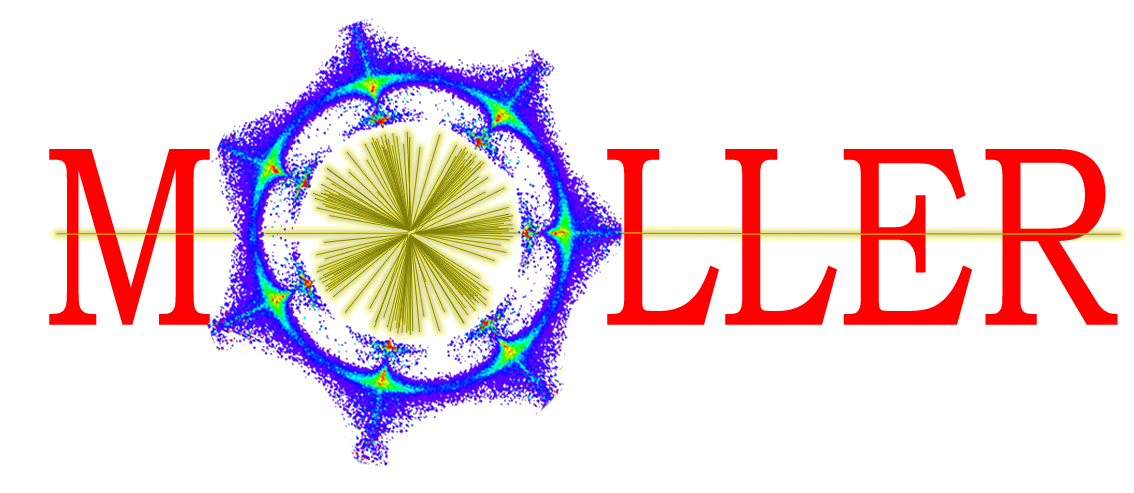 November 1, 2023
Riad Suleiman
Introduction
MOLLER: Measurement Of Lepton Lepton Elastic Reactions

Physics Outcome: an ultra-precise measurement of theweak-mixing angle using Møller scattering https://moller.jlab.org/cgi-bin/DocDB/public/ShowDocument?docid=998

Organization:
Accelerator Parity-Quality-Beam Liaison: Riad Suleiman
APEL: Yves Roblin
Ops Hall A Liaison: Daniel Moser and Adam Schoene
Hall A Liaison: Ciprian Gal
MOLLER Liaison: Caryn Palatchi and Kent Paschke
MOLLER PQB Meeting: Wednesdays 3-4 MCC Conf room
2
Parity-Violating Experiments at CEBAF
3
MOLLER Quick Summary – Notable Things for MOLLER
4
CEBAF Long Term Schedule – potential conflicts
Hall A (MOLLER)
0.26 pC @ 249.5 MHz (4 ns, 65 µA average beam current)

Hall B
0.002 pC @ 249.5 MHz (4 ns, 50 nA average beam current)

Hall C
0.12 pC @ 249.5 MHz (4 ns, 35 µA average beam current)

Hall D (KL)
0.32 pC @ 15.6 MHz (64 ns, 5 µA average beam current)

One task aims to study co-operation of MOLLER with K-long experiment in Hall D
MOLLER experiment in Hall A: installation starts in March 2025 and physics run starts in March 2026 for three years
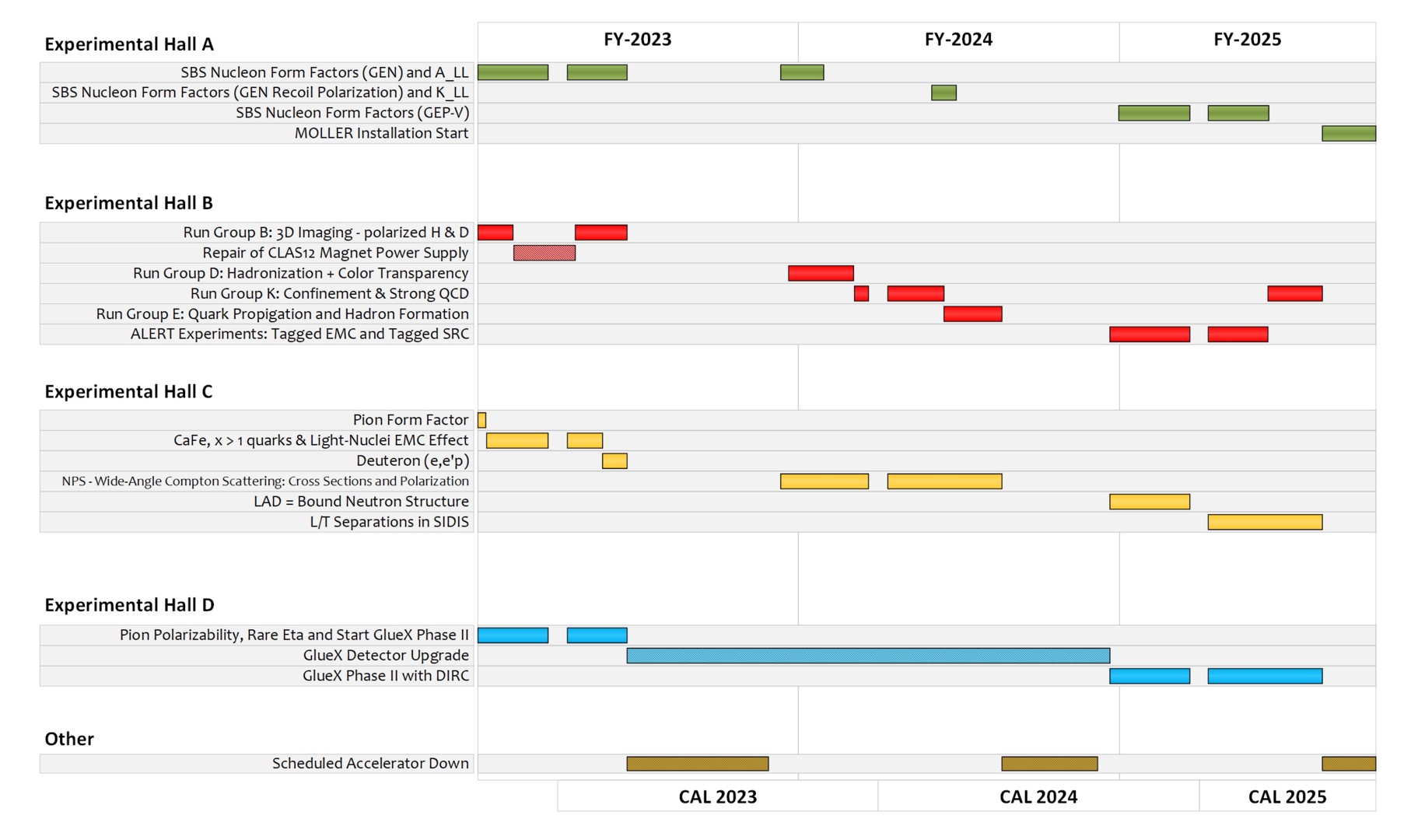 5
MOLLER Requirements
Details about MOLLER action items can be found here: https://wiki.jlab.org/ciswiki/index.php/Parity_Quality_Beam

MOLLER has other requirements that can be found here: https://wiki.jlab.org/ciswiki/images/7/7b/MOLLER_beam_requirements_22March2023.pdf

Accelerator jobs are summarized in next four slides (listed are Deliverable Dates)
6
MOLLER Accelerator Jobs
Helicity Generator boards (June 2024)
Groups (CIS, MOLLER, Fast Electronics, Ops-SW)
Helicity Decoder boards (August 2024)
Groups (CIS, MOLLER, Fast Electronics)
New RTP High Voltage (HV) Driver (June 2024)
Groups (CIS, MOLLER, I&C, Ops-SW)
Upgrade Intensity-Attenuator (IA) system (August 2024)
Groups (CIS, MOLLER, I&C, Ops-SW)
Upgrade Helicity Magnets control (December 2024)
Groups (CIS, CASA, MOLLER, I&C, Ops-SW)
Feedback on polarization orientation (March 2025)
Groups (CIS, Ops-Inj, MOLLER, CASA)
Wien filters slow reversal – Wien Flip (December 2024)
Groups (Ops-Inj, CIS, MOLLER)
7
MOLLER Accelerator Jobs … continued
Injector transmission and parity-quality beam (December 2024)
Groups (Ops-Inj, CIS, MOLLER)
Matching and adiabatic damping from 200 keV to Hall A (December 2024)
Groups (CASA, CIS, Ops-Inj, MOLLER)
Fast Feedback (FFB) system resurrection (December 2024)
Groups (CASA, Ops-SW, I&C)
Compton Polarimeter setup (March 2025)
Groups (CASA, Hall A)
Beam Modulation (March 2025)
Groups (Hall A, CASA, Ops-SW, I&C, MOLLER)
Phase Advance (March 2025): 
Groups (CASA, MOLLER)
8
MOLLER Accelerator Jobs … continued
Study co-operation of MOLLER with K-long experiment in Hall D (June 2024)
Groups (CIS, Ops-Inj, CASA, MOLLER, Hall A)
Control of charge asymmetry on Halls B, C, and D beams (March 2025)
Groups (MOLLER, CIS, Ops-SW)
Parity-Quality Beam (PQB) studies in Injector and Hall (March 2025)
Groups (MOLLER, CIS, Ops-Inj, CASA)
17. Halo Monitors in Hall A (March 2025)
Groups (Hall A, MOLLER, I&C, Ops-SW, SSG)
18. Robust beam mis-steer protection / fast shutdown detectors in MOLLER apparatus (March 2025)
Groups (Hall A, MOLLER, RCG, SSG, Ops-MCC)
9
MOLLER Accelerator Jobs … continued
New BPM Digital Receivers in Hall A line – instead of Sample/Hold cards (March 2025)
Groups (Hall A, MOLLER, I&C, Ops-SW)
New BCMs electronics in Hall A line (March 2025)
Groups (Hall A, MOLLER, I&C, Ops-SW)
10